Формирование у учащихся метапредметных компетенцийна занятиях по математике
Грудковская Мария Захаровна 
учитель математики первой категории
 Государственного учреждения образования
 «Узденская районная гимназия»
КОМПЕТЕНЦИЯ ИКОМПЕТЕНТНОСТЬ
Компетенция – это круг вопросов, в которых человек хорошо осведомлён, опытом решения которых он обладает.

Компетентность – это интегральное качество личности, характеризующее готовность решать проблемы, возникающие в жизни и профессиональной деятельности, с использованием знаний, опыта, индивидуальных способностей.
Ключевые компетентности
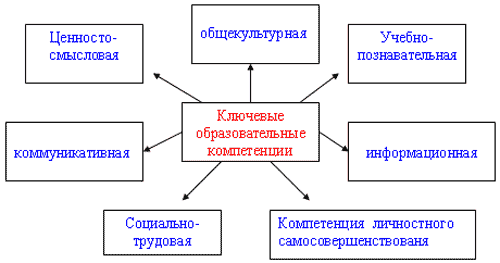 Метапредметная компетентность
Под метапредметными компетенциями необходимо понимать измеряемые способы действий, умения и навыки, обеспечивающие самостоятельную, субъектную позицию учащегося в ходе его образования в течение всей жизни и способствующие его самореализации в определенной сфере деятельности.
Однородные уравнения второй степени
Квадратные уравнения
          ax2+ bxy + cy2 =0; 6x2 - xy + y2 =0; 
          x2 + 2021xy + 2020y2 =0
Тригонометрические уравнения
          acos2 x+ bcosx ∙ siny + csin 2y =0;
          cos2 x- 13cosx ∙ siny + 40sin 2y =0
Показательные уравнения
           a ∙ m2x + b ∙ n2x = c ∙ (mn)х 
          25 ∙ 9х + 9 ∙ 25х = 34 ∙ 15х
Приемы работы в рамках метапредметного подхода
Создание проблемной ситуации
Пример 1. Тема «Формула корней квадратного уравнения», алгебра, 8 кл. После актуализации знаний и решения неполных квадратных уравнений и уравнений, в правой части которых полный квадрат, учащиеся встают перед задачей: как решить уравнение 6х2 - х - 5 = 0. Формулируется цель урока, которую подсказала  возникшая проблема.
Пример 2. Алгебра, 8 класс, тема «Теорема Виета». Перед  рассмотрением теоремы предлагаю ученикам выписать несколько квадратных уравнений с верными и неверными корнями. Проверить эти уравнения я могу у всех учащихся, с одной стороны, удивив их, с другой стороны подтолкнув к вопросу: каким образом я это сделала?
Поисковая ситуация.
Пример 3: геометрия, 11 класс, теме «Сфера, шар». После актуализации знаний (определение окружности, круга) предлагаю самим дать определение сферы, шара.
 Пример 4: Алгебра, 9 класс, тема «Арифметическая прогрессия». Как добиться, чтобы ученики получили возможность участвовать в составлении определения и хотя бы часть его составили сами?  Предлагаю следующую задачу:
«Даны три последовательности:
      А) 3, 9, 15, 21, (…), …
      Б) (…), 4, 7, 10, …
      В) 5, (…), 19, 26, 33, (…), …
      Они составлены по одному закону. Угадайте, какое число пропущено в каждой последовательности? Напишите, по какому закону они составлены и подберите подобную последовательность». Выполнив задание, ученик будет подготовлен к составлению определения.
Практико- ориентированное направление задачи
Задачи:
Проем в окне имеет высоту 2 м 26 см и ширину 1 м 48 см. Сколько потребуется ткани шириной 85 см для занавески, закрывающей весь проем окна, если на подшивку одного конца занавески требуется 2 см, на продольный шов - по 1 см от полосы и на закрытие стен по краям проема-  10 см?
Каких размеров потребуется лист картона для изготовления коробки без крышки длиной 19 см, шириной 12 см и высотой 3 см?
Сколько погонных метров линолеума шириной 2 м потребуется для покрытия пола длиной 5 м и длиной 8 м?
Системность знаний


Перед изучением новой темы учитель рассказывает учащимся о ней, а учащиеся формулируют по этой теме вопросы, которые начинаются со слов: «зачем», «почему», «как», «чем», «о чем»; оценивается самый интересный, при этом ни один из вопросов не остается без ответа.;
 На каком-либо конкретном занятии учащиеся самостоятельно изучают отдельные параграфы учебника и составляют краткий конспект этого параграфа. Перед ними стоит задача - пересказать или пояснить прочитанное (выделить, обозначить, подвести итог, подчеркнуть, перечислить, произнести…).
Система подсказок



     Задача по геометрии в 11 классе.
Основание пирамиды – ромб, длина стороны которого – 6см, а один из углов 600 . Основание высоты совпадает с точкой пересечения диагоналей основания пирамиды и высота пирамиды равна 3 см. 
     SDС).
Решение задачи различными способами



 Решить уравнения | х+3| + |2-х| = 5  и  
                                 | x2 + 3x – 4| + |2-х| = x2  +2x - 2
 метод интервалов; 
равносильный переход к системе неравенств и уравнений;
графический способ.
Факультативные занятия